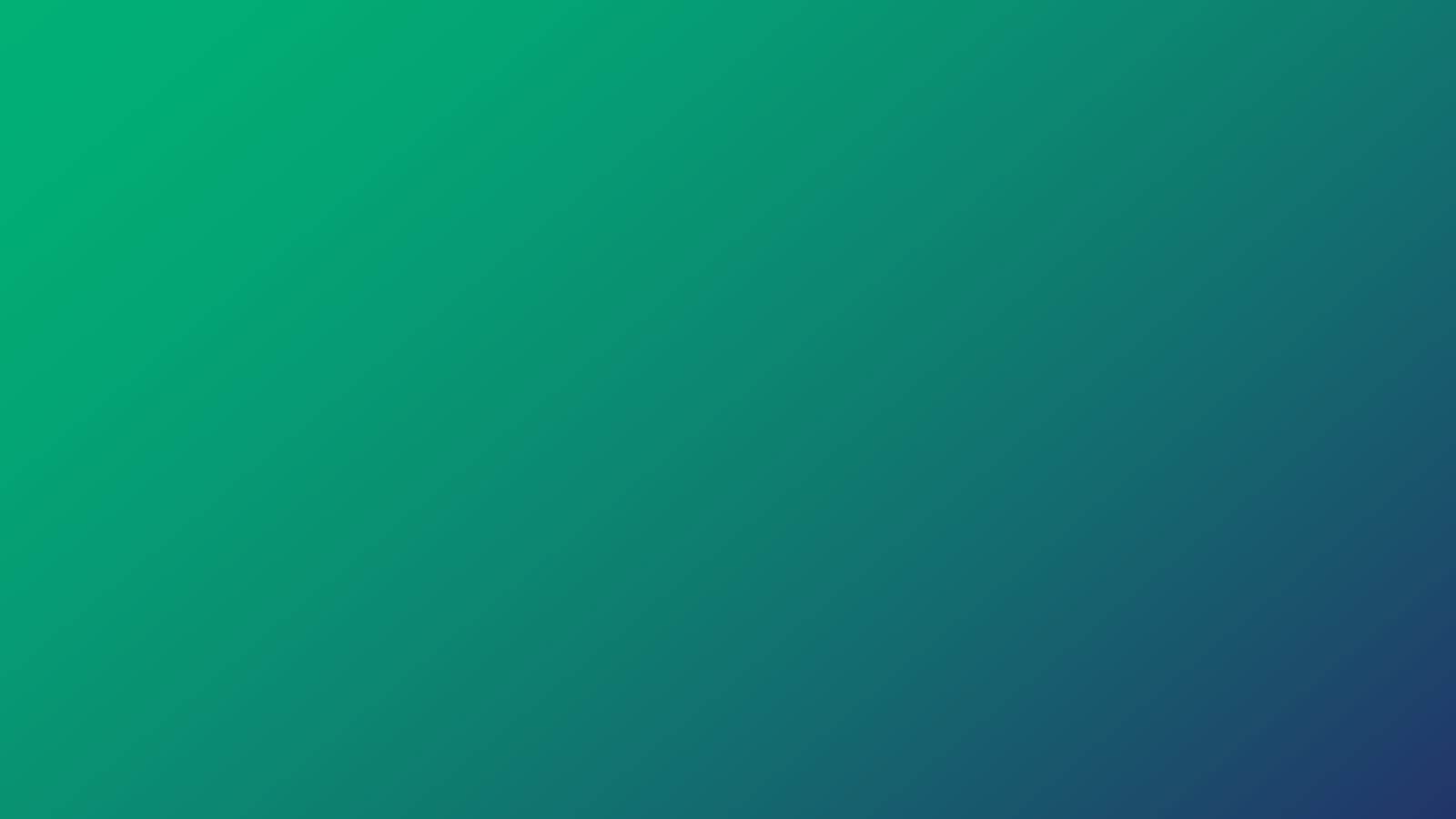 Include a Charity
Training day | March 26th 2024
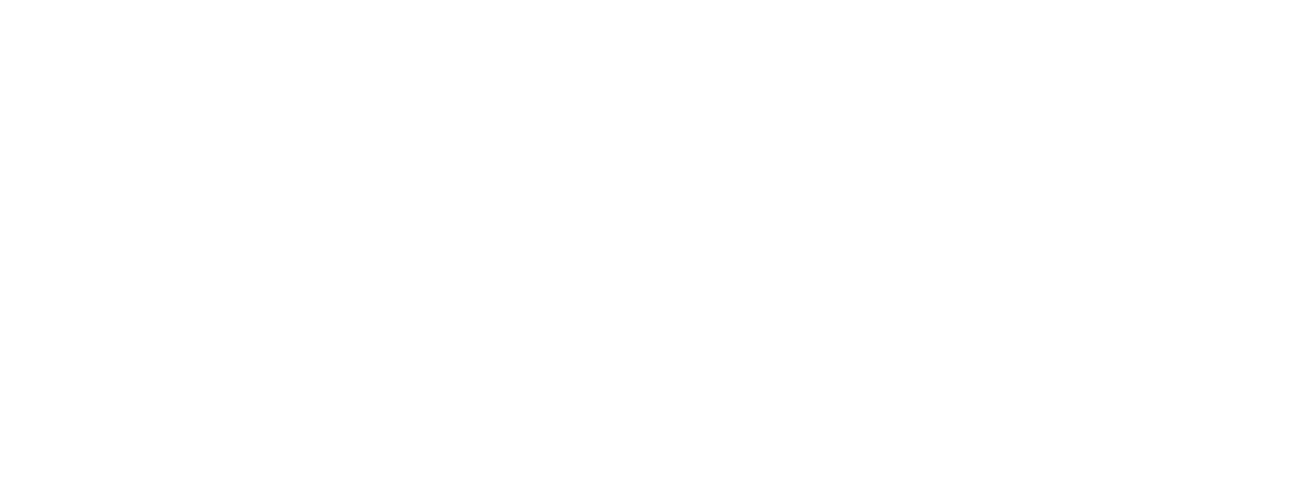 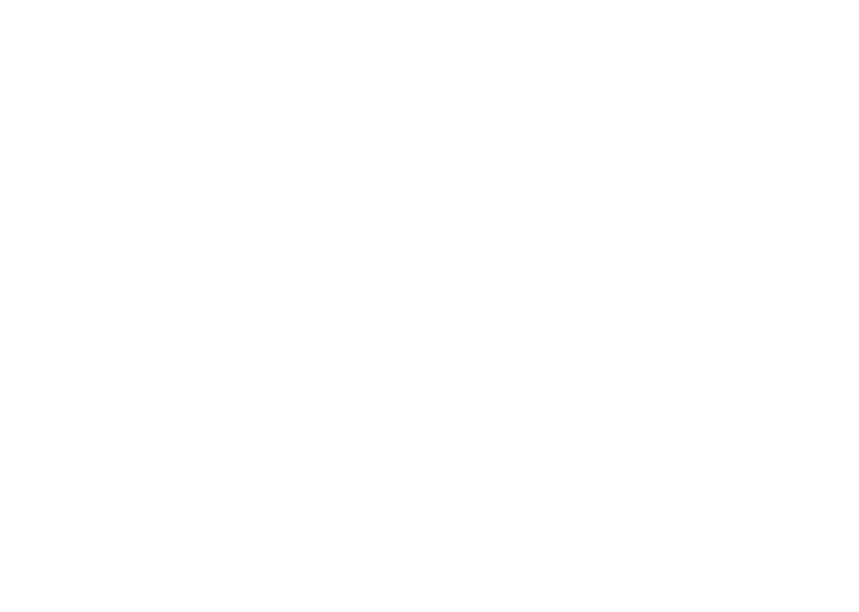 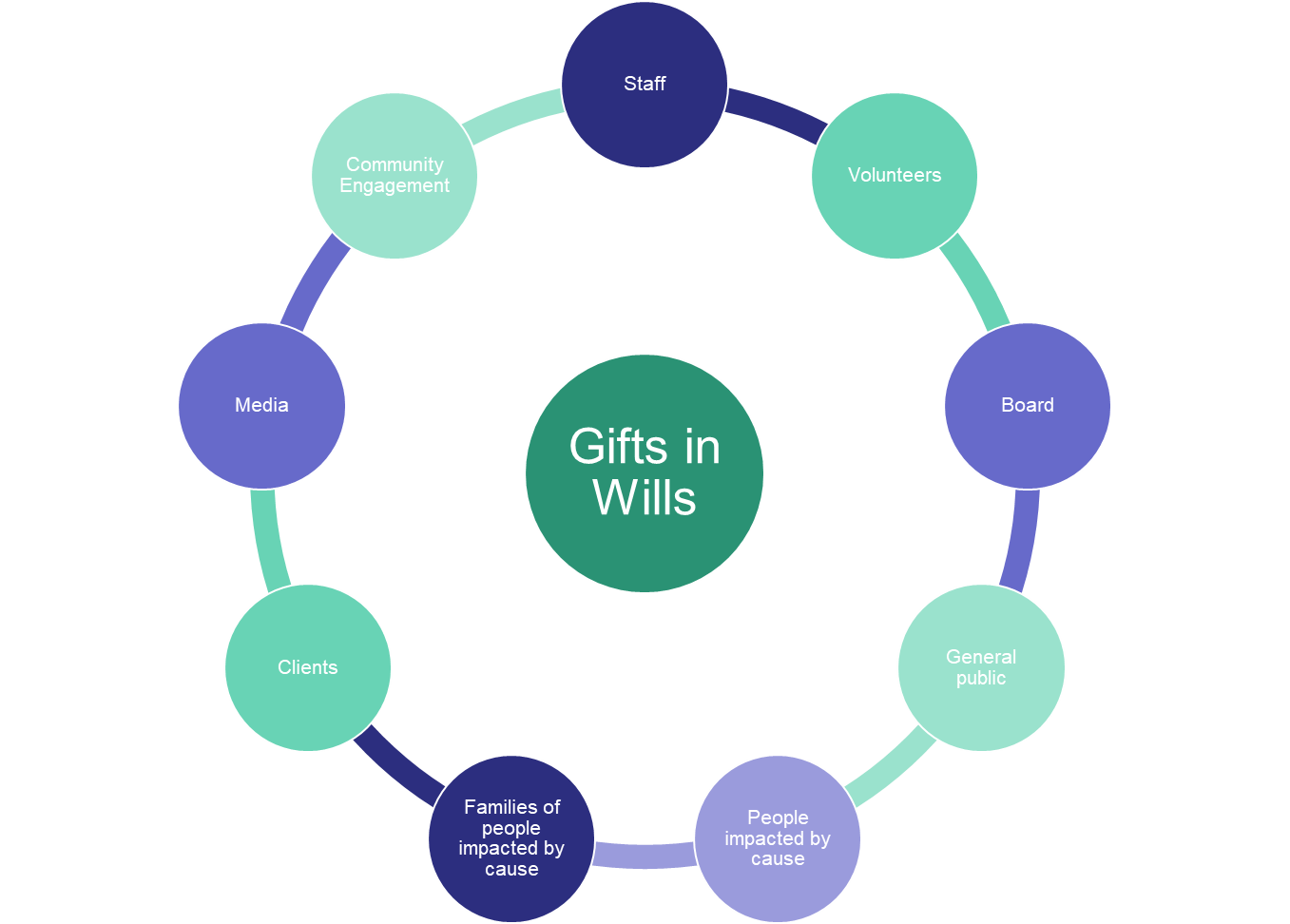 Board Engagement
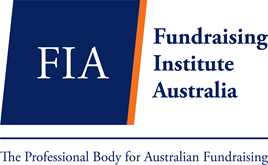 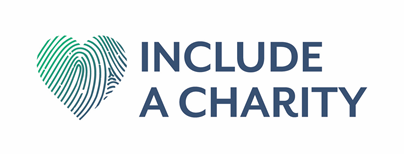 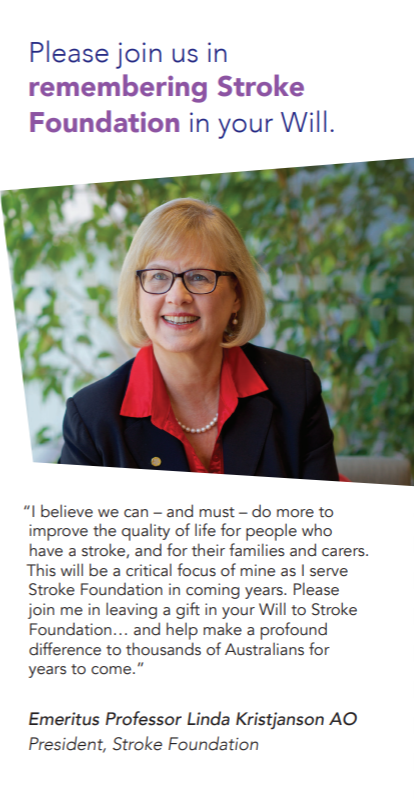 Together, we can make a difference
Protect what matter most. Remember Stroke Foundation in your Will. (youtube.com)
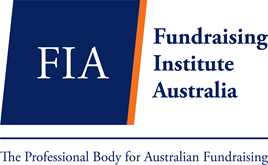 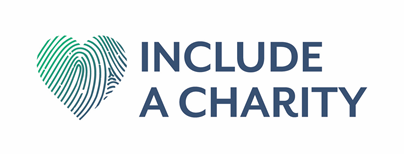 3
GIW Calling
Rewind and Reflection
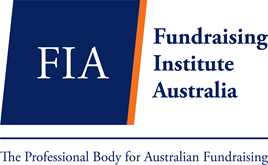 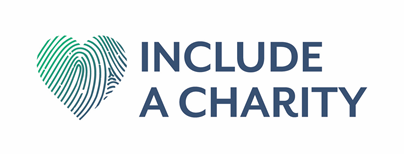 4
[Speaker Notes: Fundraising Institute Australia is the national peak body representing professional fundraising in Australia.  

Our members including charities of all sizes and types as well as suppliers to the sector.  Fundraising is worth $10.5 billion in Australia. 

Founded over 50 years ago, FIA’s mission is to advance professional fundraising to ensure the future sustainability of fundraising into the future.  We do this via a self-regulatory Code of Conduct, the FIA Code, and through providing professional development, education and training. We also lobby government at all levels on the issues critical to the fundraising sector.]
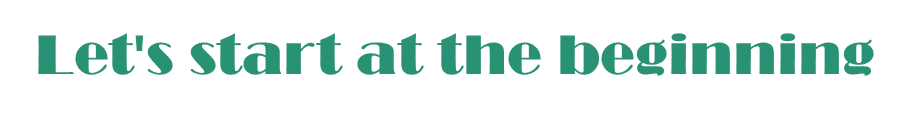 My previous work history is in planning and development, specialising in project development, implementation and evaluation and I have worked with some very special, inspiring communities over the years. I learned and used many philosophies that I still use

What I learned– stop relax, breath and listen
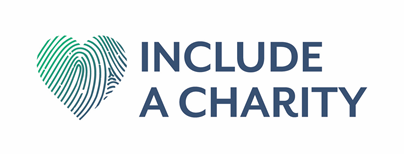 Community development is all about being the vehicle for change, not the driver. It is about the community collective to deciding on the direction.
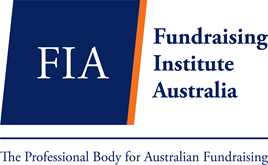 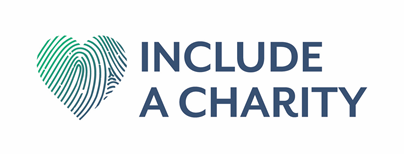 A Community Development Process
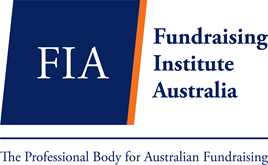 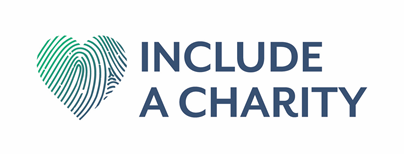 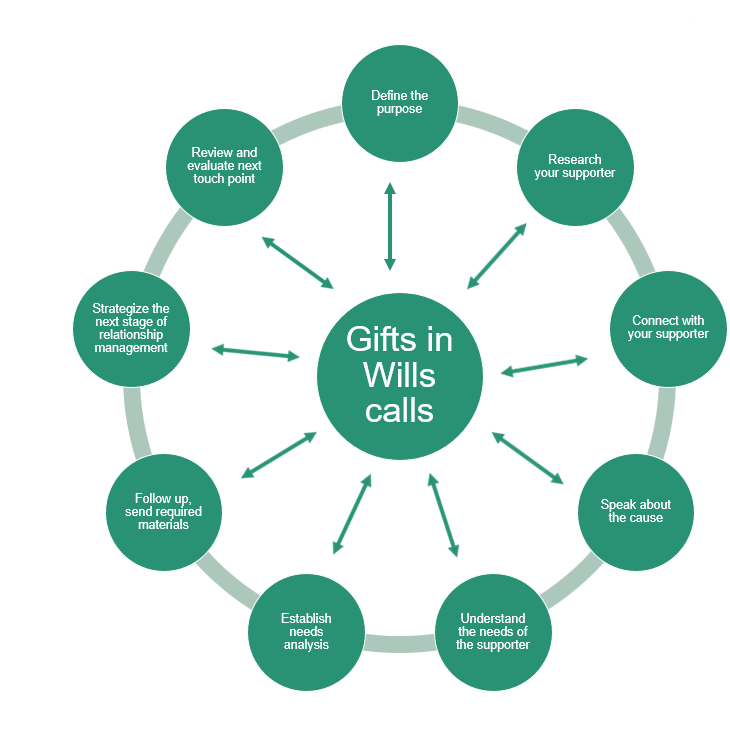 Gifts in Wills Calling
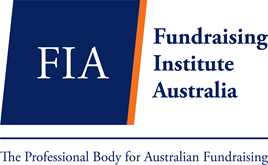 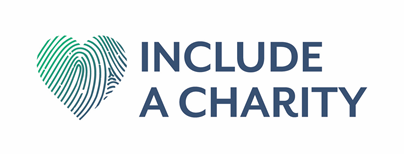 Mistakes I have made along the way.
I had this one call.
Lovely 80-year-old gentleman
We had a fantastic chat, 20 minutes felt like I was talking to my own grandfather. We talked about all kinds of things that he wanted to.
Then he said goodbye and I just said Bye. That was it.
NO GIW Question. Opportunity lost.
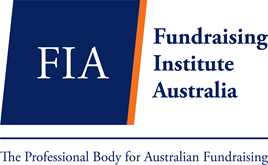 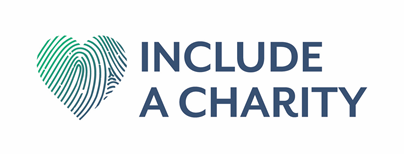 Mistakes I have made along the way continued.
Becoming too sympathetic to the struggles of the supporter instead of being empathetic. Unless we are trained professionals, we can not solve the problems of the world and it is ok to create boundaries.
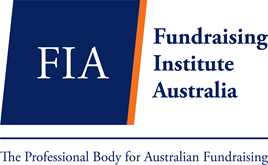 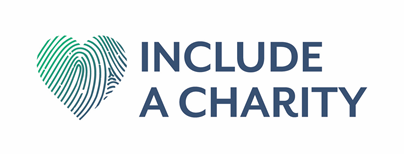 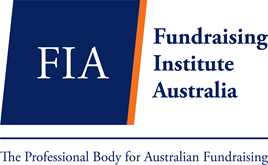 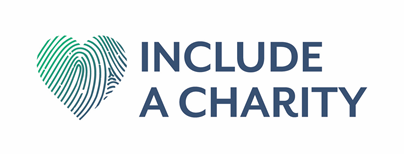 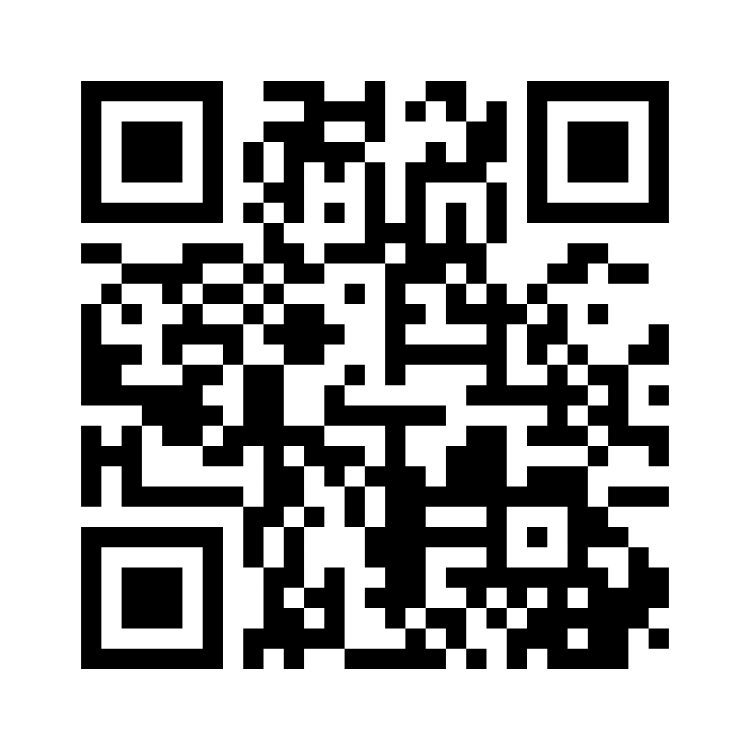 Now it is your turn
https://www.menti.com/al8mr32pg74v
Think about the ‘I’ Sentences.
My example is 
I have nothing to leave and minimize as much as possible to “nothing to leave
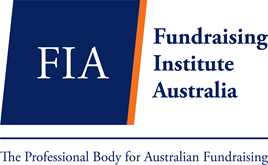 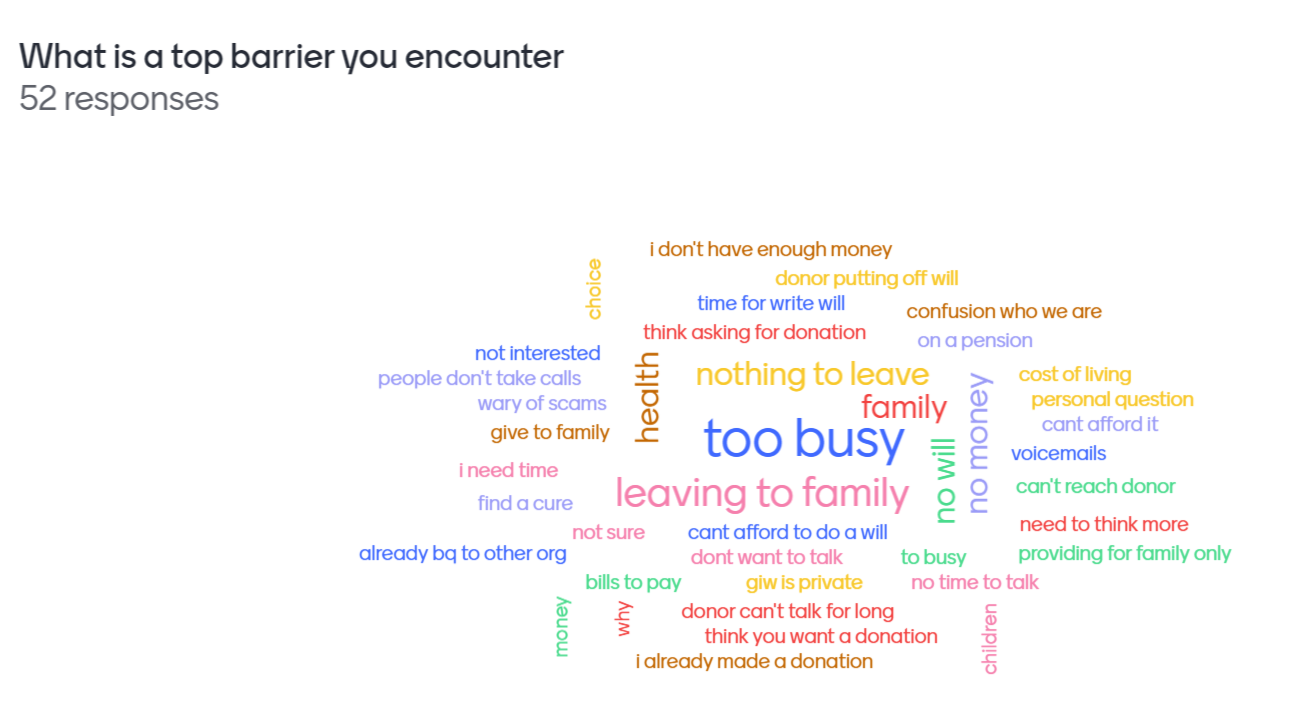 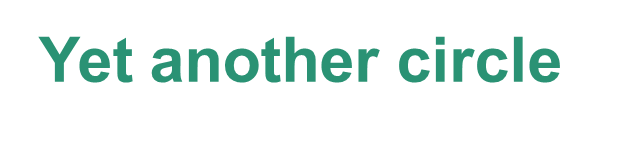 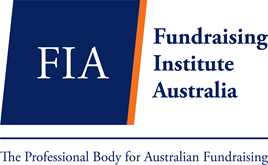 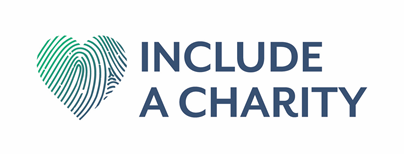 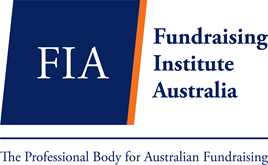 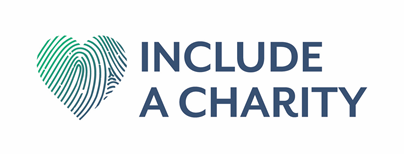 [Speaker Notes: In your groups pick one of your barriers and use the Plan, do, Study and Act model to come up with barrier conversions that will work for you]
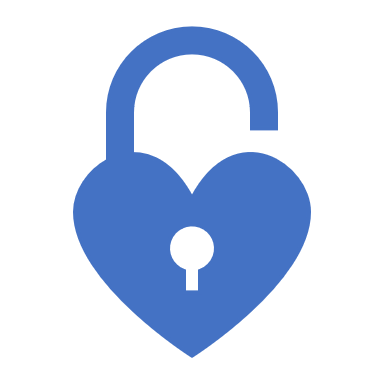 One of the values of Stroke Foundation is Courage
Let's have the courage to share.
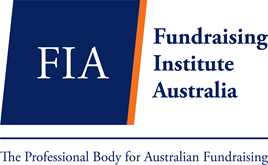 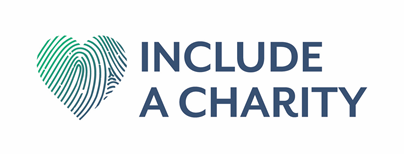 Example “I have nothing to leave”
Validate


Inspire


Grow
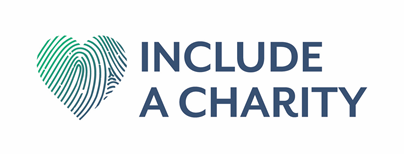 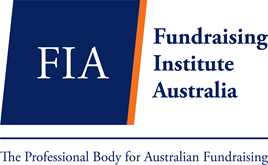 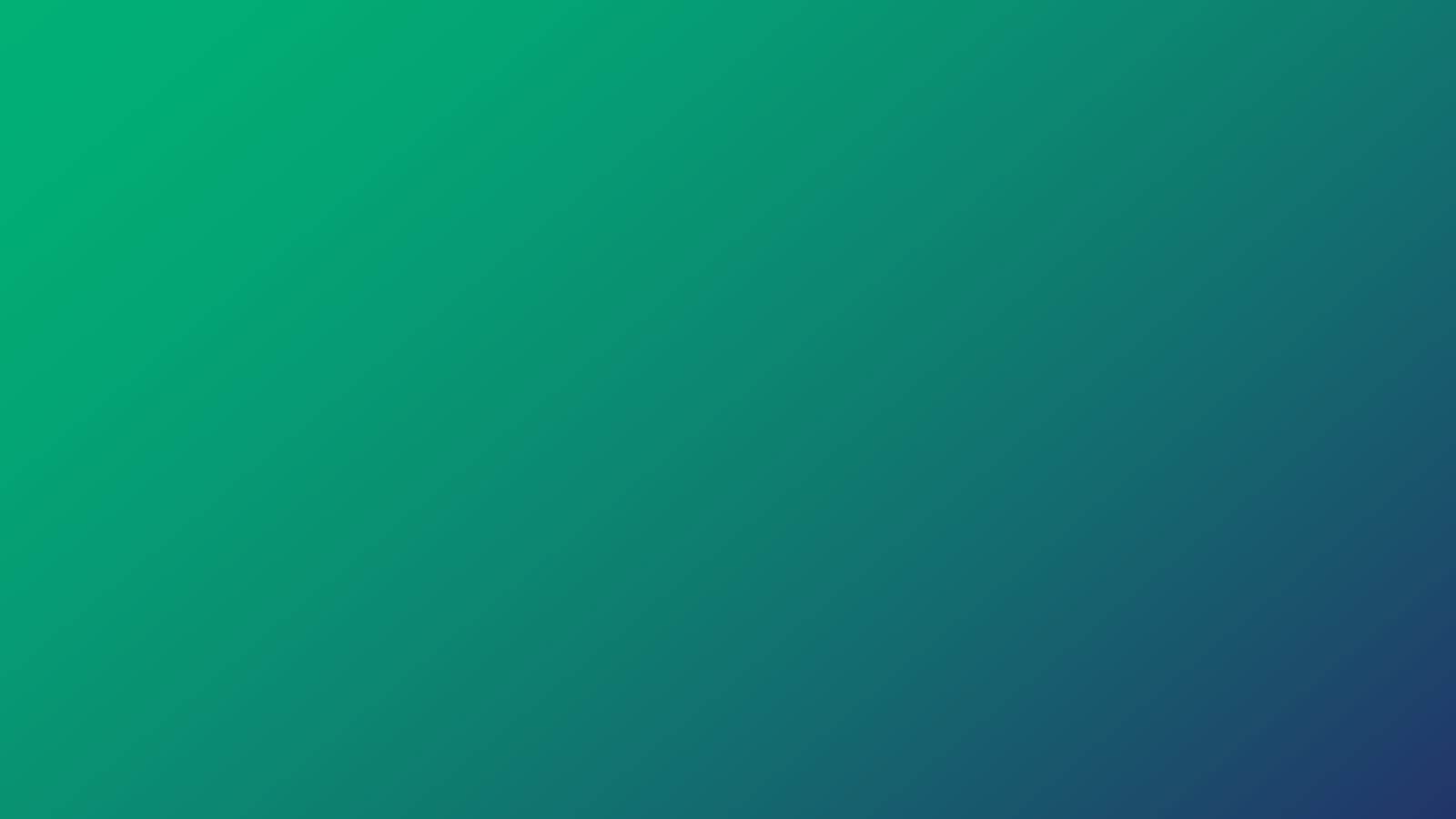 Q&A
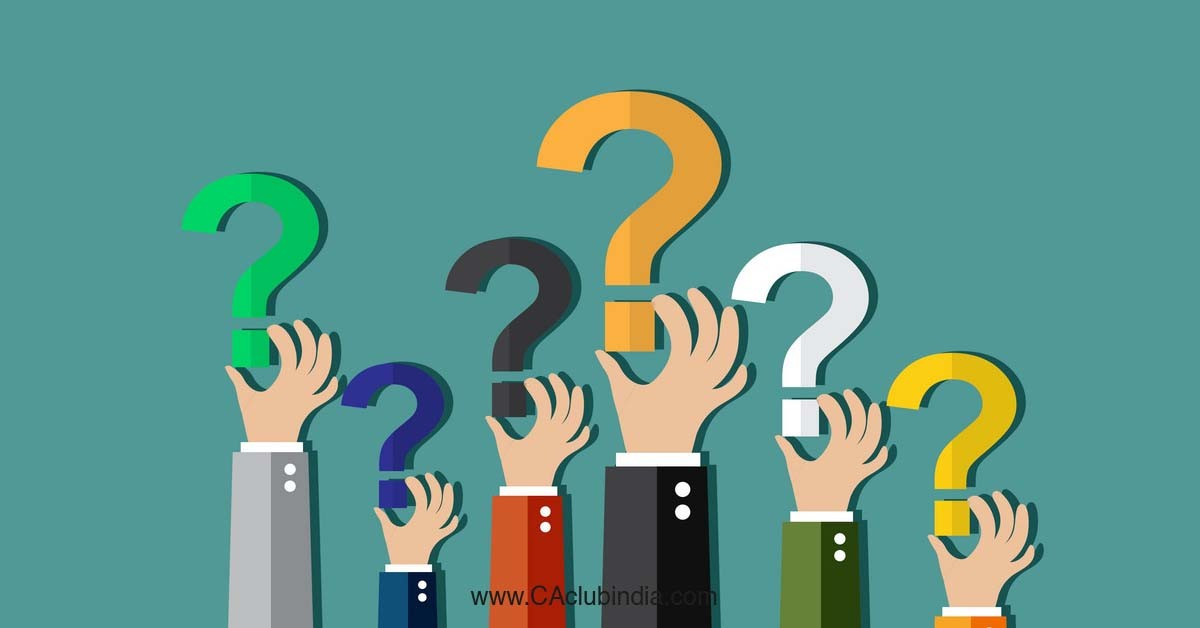 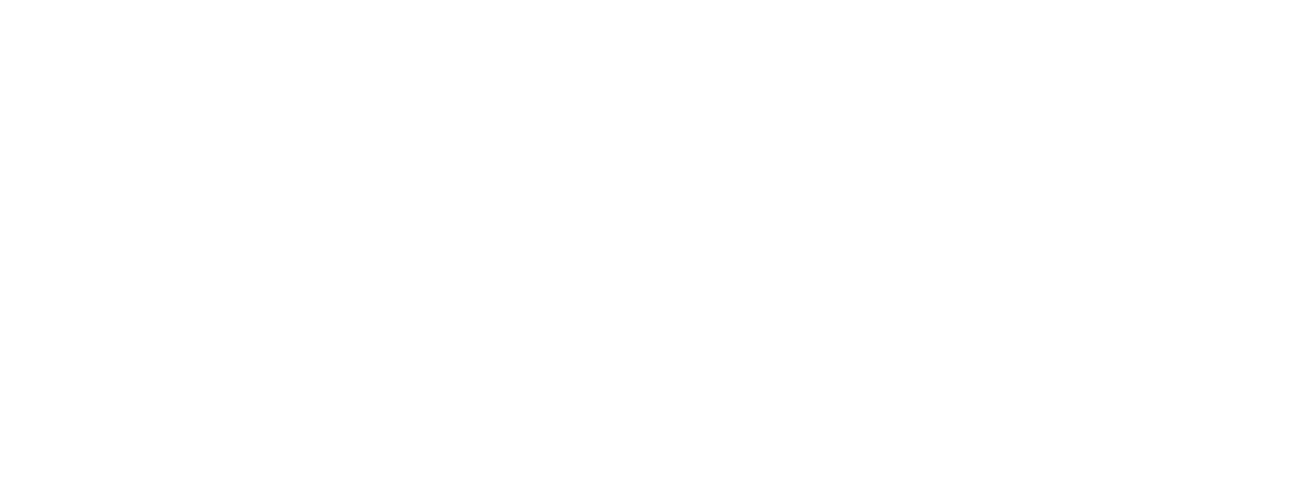 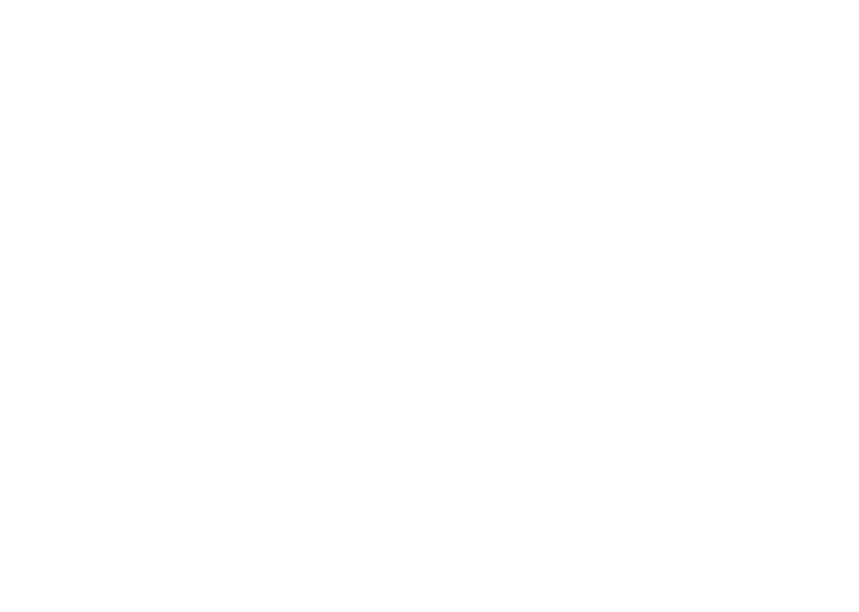 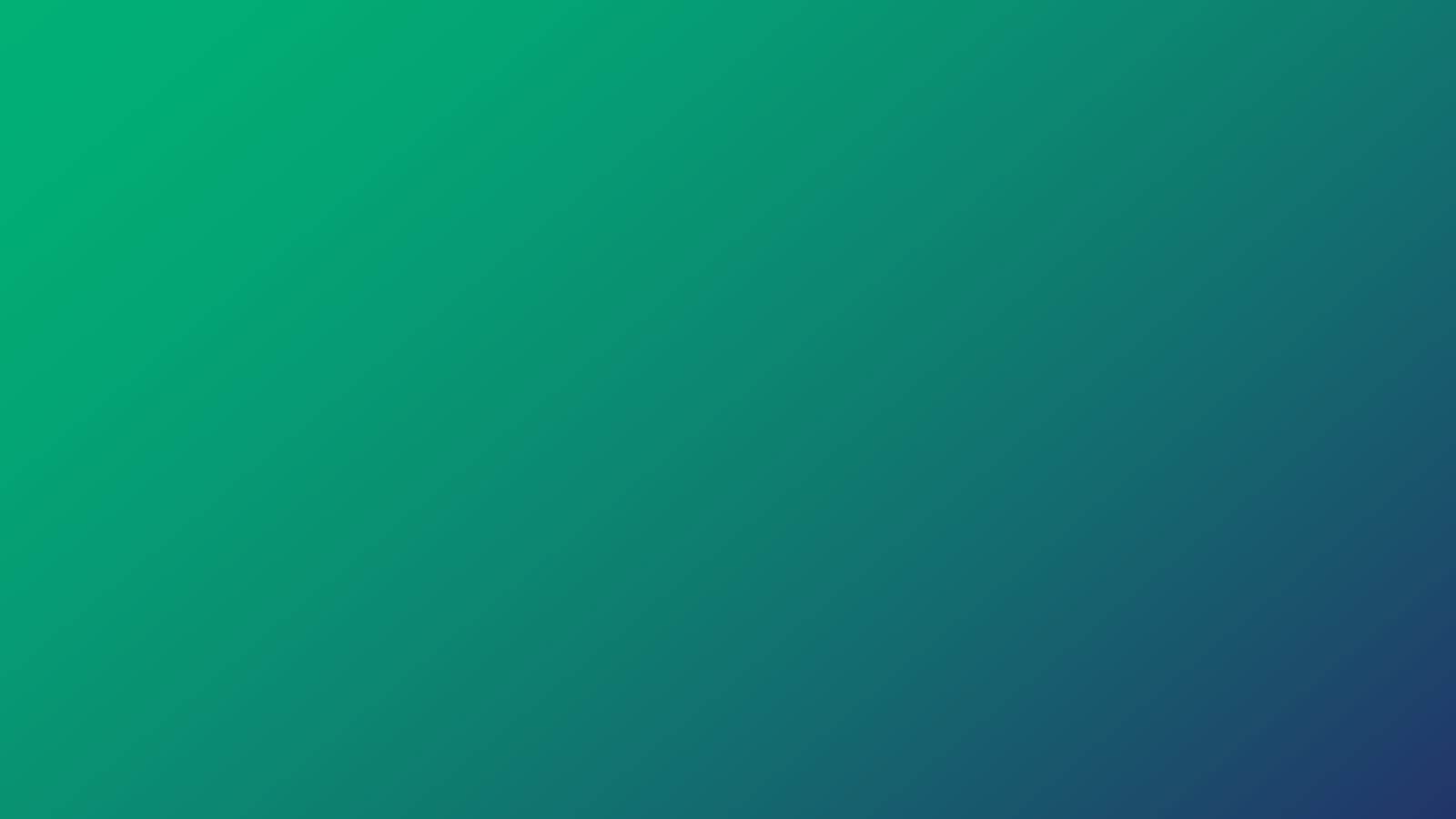 Thank you
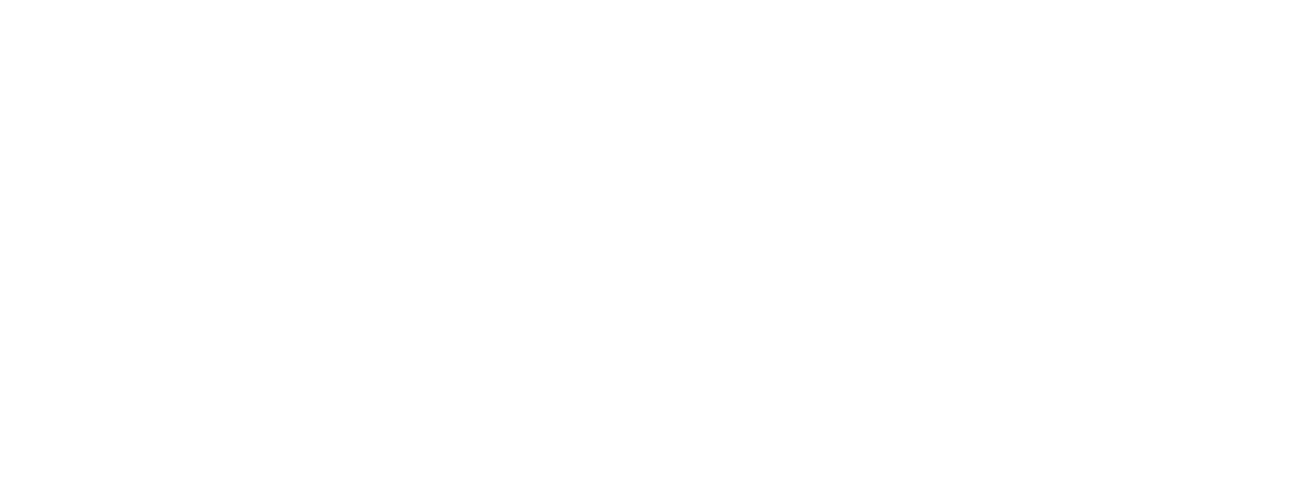 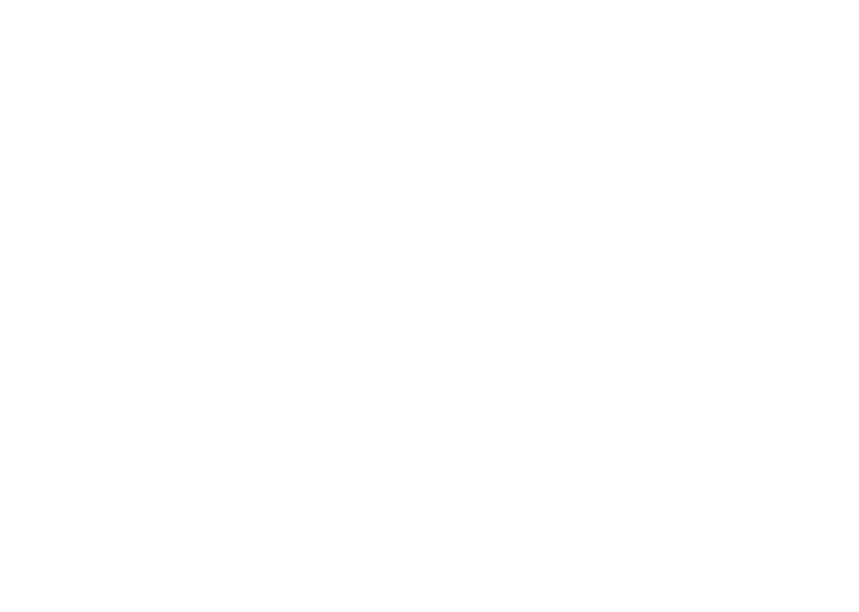